Figure 3 Gene prediction accuracy parameters (Sn and Sp), as determined on the test sets for A.thaliana, C.elegans and ...
Nucleic Acids Res, Volume 33, Issue 20, 1 November 2005, Pages 6494–6506, https://doi.org/10.1093/nar/gki937
The content of this slide may be subject to copyright: please see the slide notes for details.
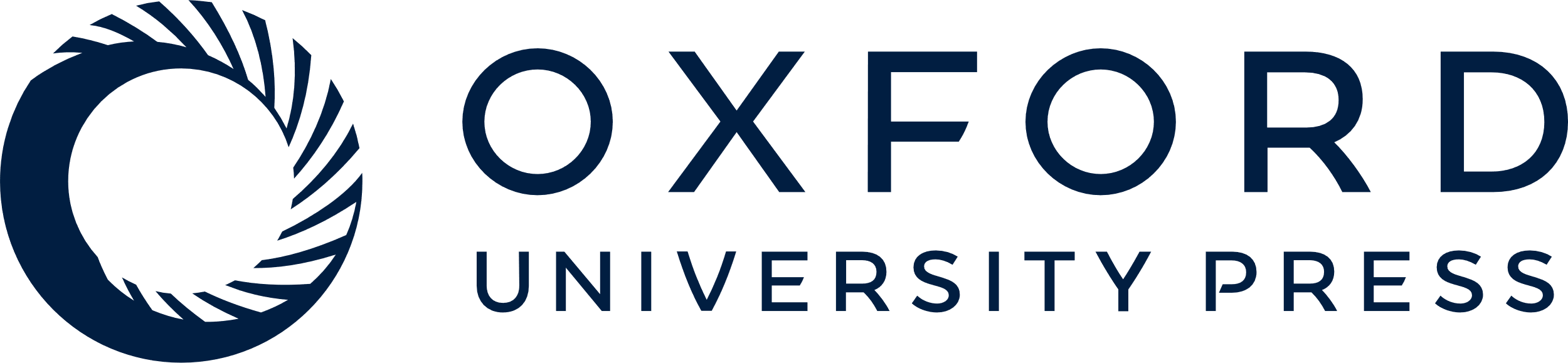 [Speaker Notes: Figure 3 Gene prediction accuracy parameters (Sn and Sp), as determined on the test sets for A.thaliana, C.elegans and D.melanogaster, are shown as functions of the iteration index. For gene predictions produced by models defined at initialization, the Sn and Sp values are shown at zero index value. Upon application of GeneMark.hmm ES-3.0 to genomes of A.gambiae, C.intestinalis, C.reinhardtii and T.gondii we observed similar dynamics of change of the Sn and Sp parameters measured on the relevant test sets (data not shown).


Unless provided in the caption above, the following copyright applies to the content of this slide: © The Author 2005. Published by Oxford University Press. All rights reserved  The online version of this article has been published under an open access model. Users are entitled to use, reproduce, disseminate, or display the open access version of this article for non-commercial purposes provided that: the original authorship is properly and fully attributed; the Journal and Oxford University Press are attributed as the original place of publication with the correct citation details given; if an article is subsequently reproduced or disseminated not in its entirety but only in part or as a derivative work this must be clearly indicated. For commercial re-use, please contact journals.permissions@oxfordjournals.org]